НОВІ ПІДХОДИ ДО ПІДВИЩЕННЯ ПРОФЕСІЙНОГО РІВНЯ ПЕДАГОГІВ       В КОНТЕКСТІ  КОНЦЕПЦІЇ «НОВА УКРАЇНСЬКА ШКОЛА»
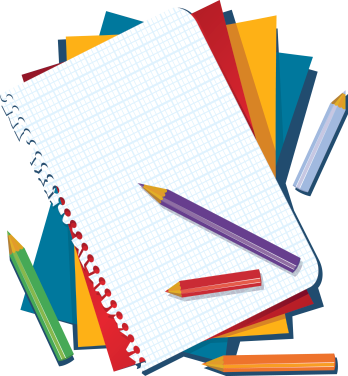 Крихно В.П.

Методист 
КУ РМК
2018 р
«Нова школа потребує нового вчителя, який може стати агентом змін»
Концептуальні засади реформування               
середньої школи «Нова українська 
школа»
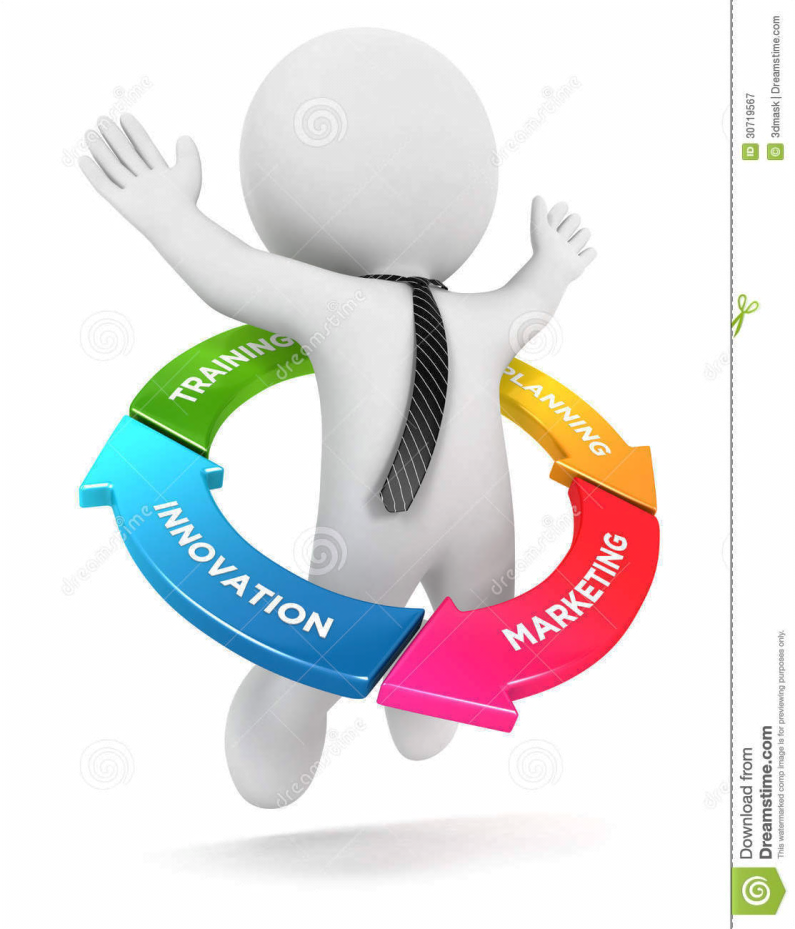 зміни Результатів атестації за два попередні роки
Стимули особистісного і професійного зростання педагогів:
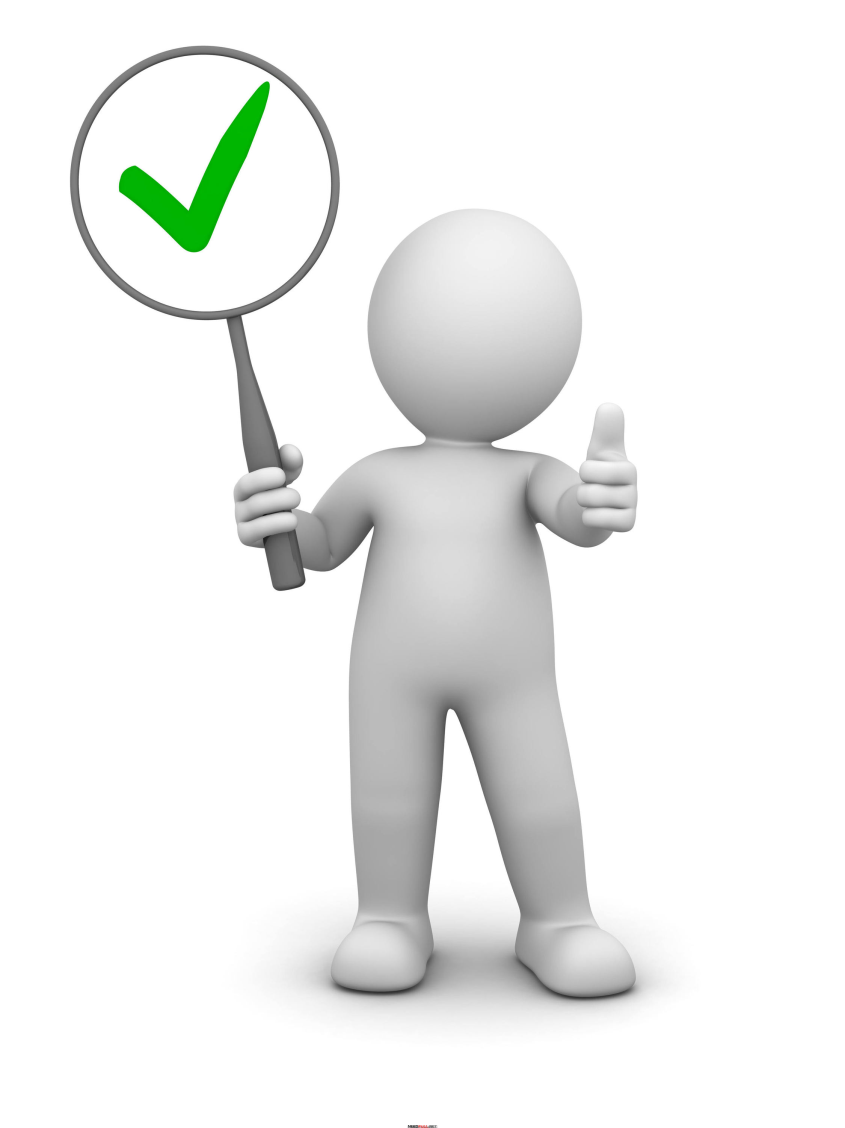 Академічна свобода 
Матеріальне стимулювання 
Створення освітнього порталу 
Скорочення бюрократичного   
         навантаження 
Збільшення кількості моделей 
         підготовки вчителя
Картина міжатестаційного періоду
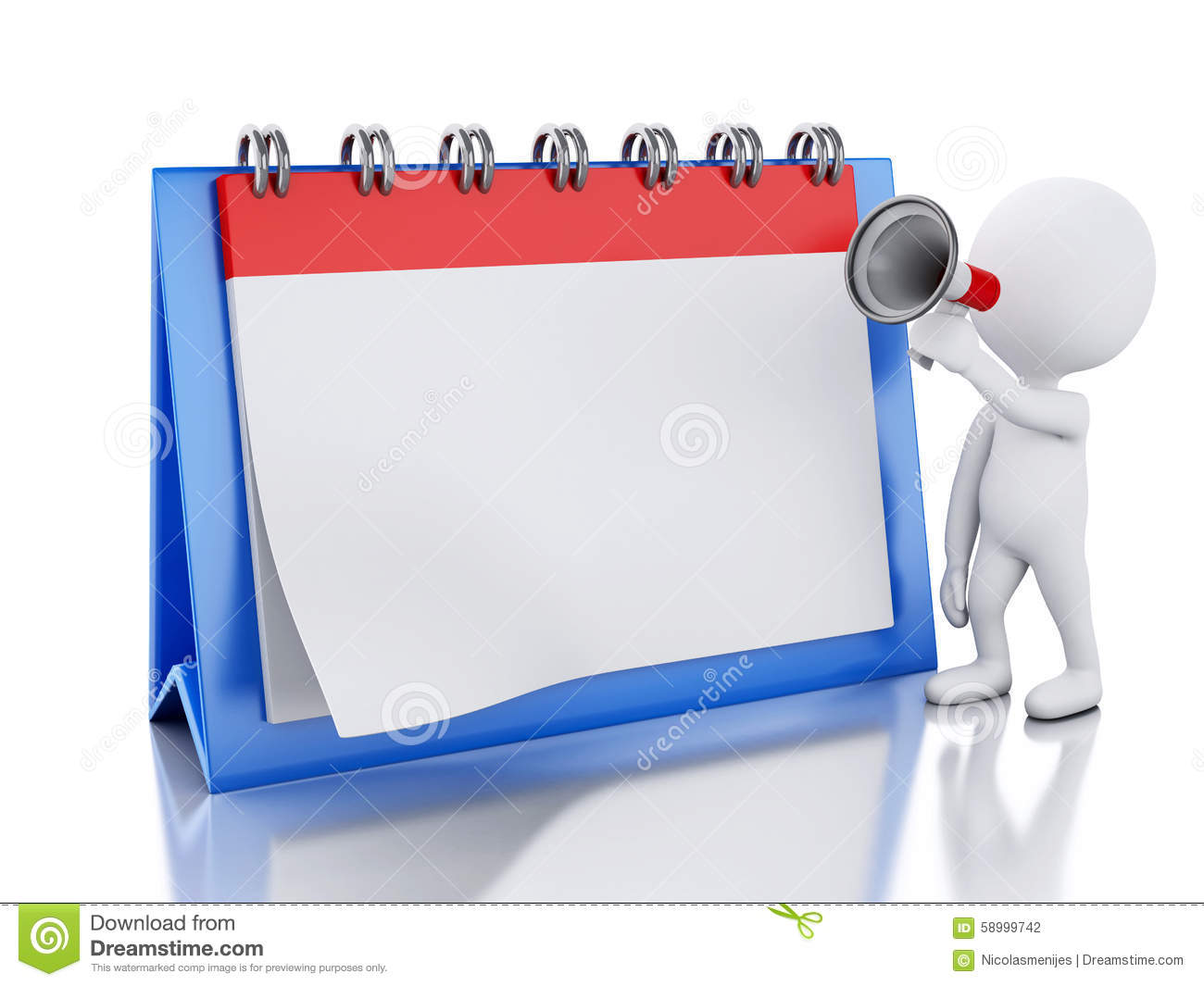 Очно-заочні курси при облІППО  
                   -    114 год.  (посвідчення)   
Тренінг    -     12 год.   (сертифікат)
Обласний семінар з інклюзії        
                    -     6 год.     (сертифікат)
Вебінари -      20 год.   (сертифікати)

             
                         Всього:                -      152 год
Сертифікація
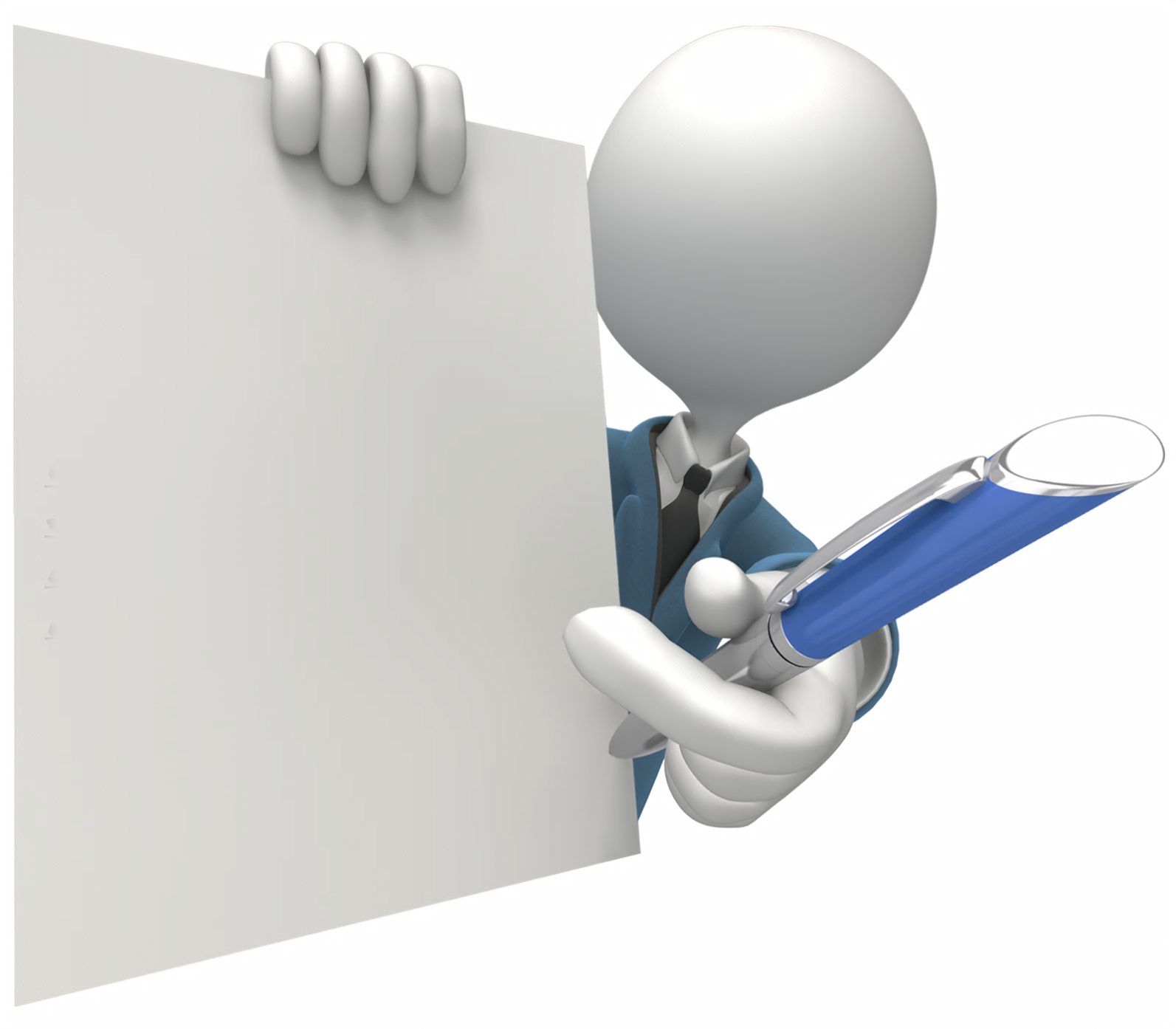 це зовнішнє оцінювання 
професійних 
компетентностей  
педагогічного працівника, 
що здійснюється шляхом 
незалежного тестування, 
самооцінювання та 
вивчення практичного 
досвіду роботи.
Шляхи сертифікації:
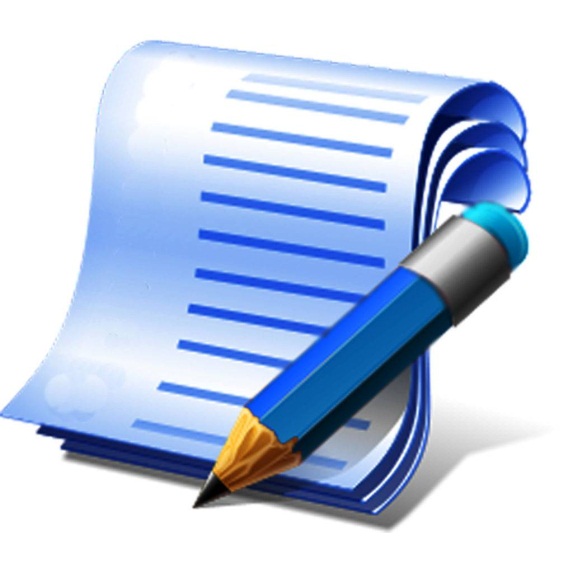 1.      Тестування. Тести з предмету, методик викладання, вікової психології дітей. (Український центр оцінювання якості освіти) 
2.     Моніторинг роботи вчителя –  оцінка  практичних умінь застосування сучасних методів і технологій навчання, вивчення практичного досвіду вчителя  (Державна служба якості освіти.)
Право на проходження сертифікації матимуть педагогічні працівники, які:
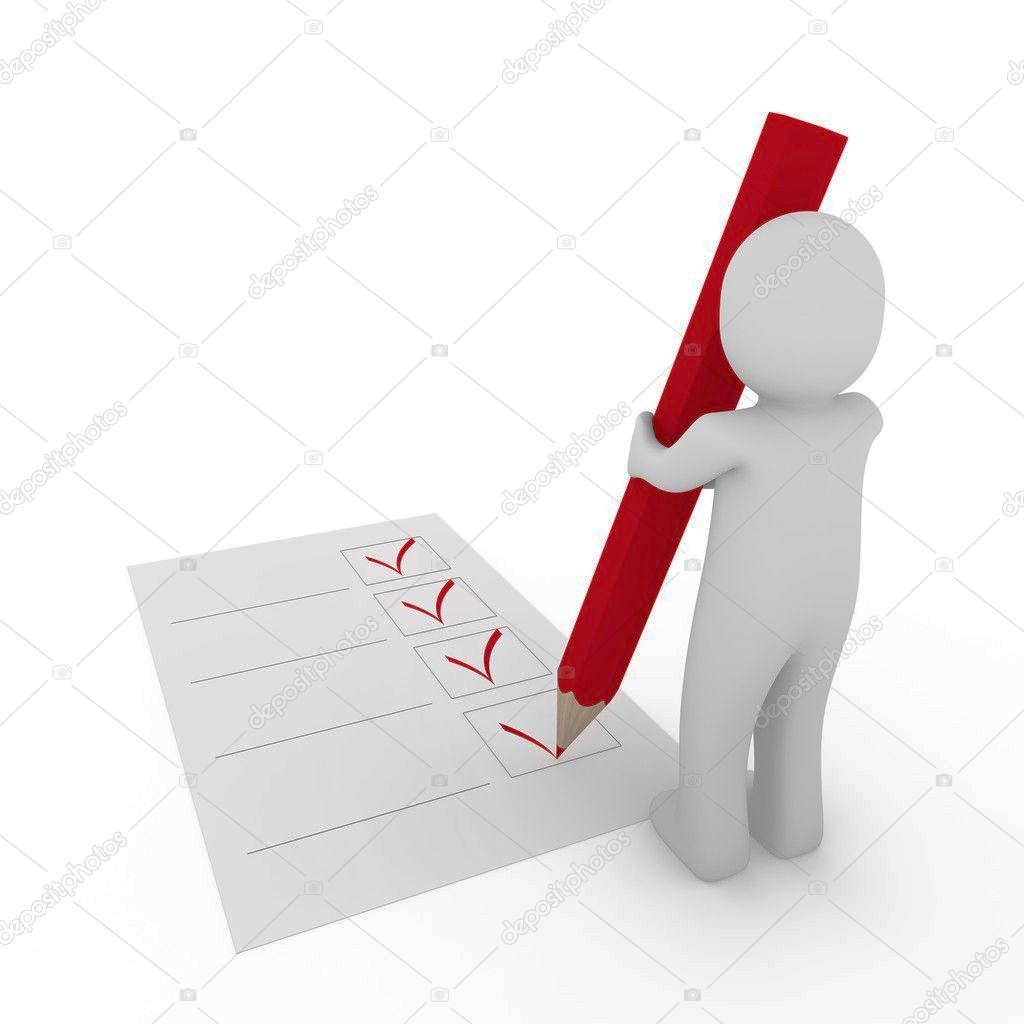 -  працюють не менше 3-х років у закладах освіти, що забезпечують здобуття повної загальної середньої освіти

-  мають педагогічне навантаження
Портрет сертифікації:
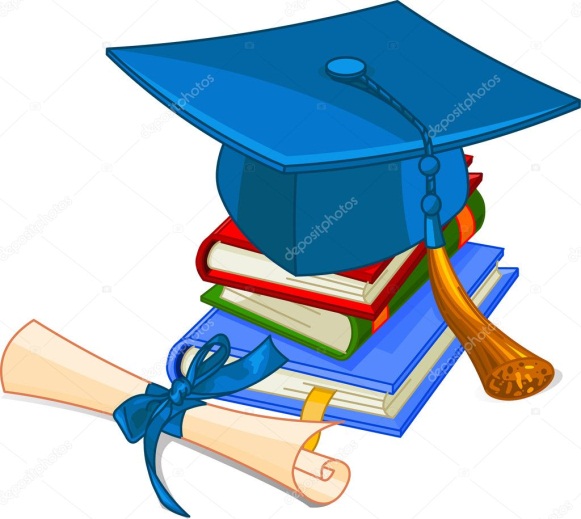 -  добровільна ( на перших порах)
-  належить до системи зовнішнього забезпечення якості 
освіти
-  забезпечується МОН України
-  здійснюється уповноваженими державою установами
-  означує сертифікатами педагогів, що успішно її пройшли (дія сертифіката 3 р.)
-  автоматично зараховується як атестація
Портрет сертифікованого вчителя:
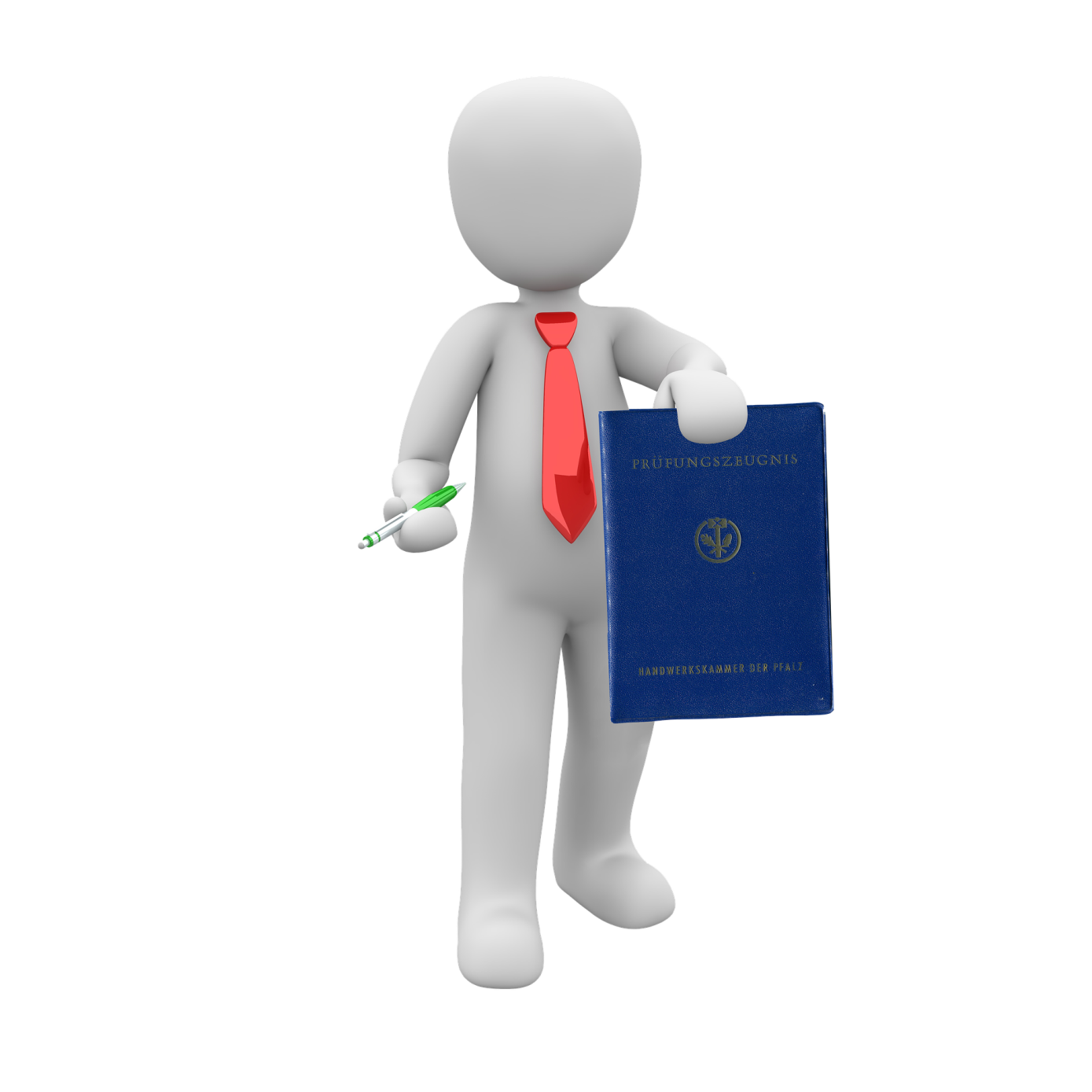 отримує доплату 20% ставки 
заробітної плати
впроваджує та поширює методики 
компетентісного навчання, нові 
освітні технології, має право та 
зобов’язаний ділитися  професійним 
досвідом з іншими вчителями
може брати участь в аудиті інших 
закладів освіти, розробці та апробації 
освітніх програм, тощо
Основні функції вчителя початкових класів згідно професійного стандарту
-   планування і здійснення освітнього процесу
забезпечення і підтримка навчання, виховання і 
                                            розвитку учнів
-   створення освітнього середовища
-   рефлексія та професійний саморозвиток
-   проведення педагогічних досліджень
-   надання методичної допомоги колегам
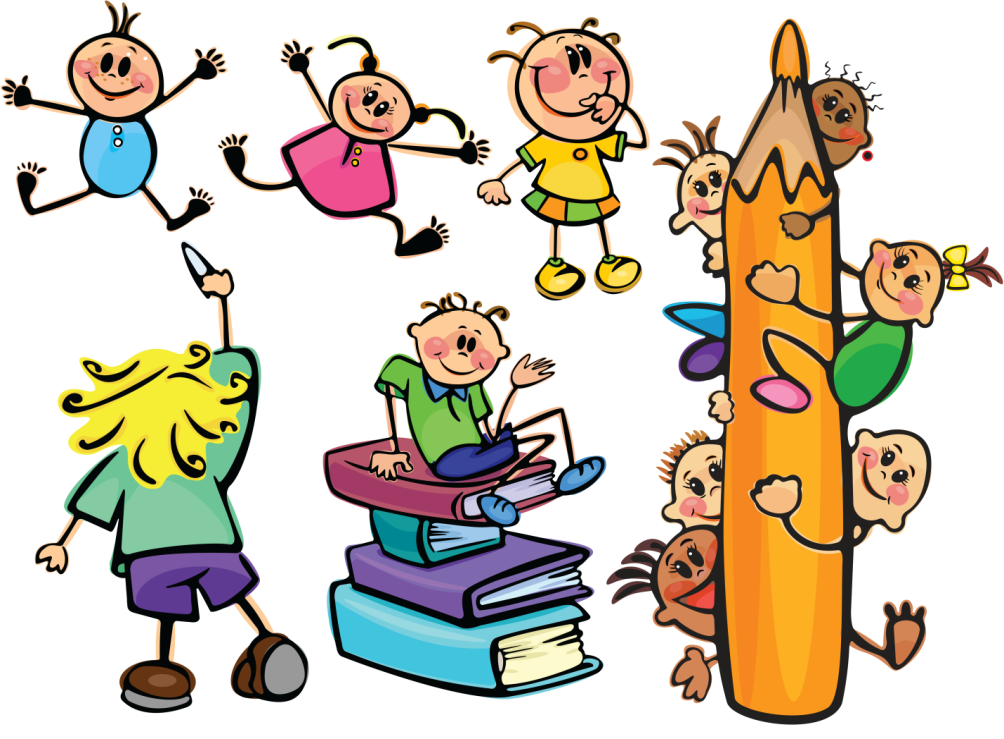 Модель сучасного вчителя – 
Вчителя ХХІ століття
Дякую за увагу
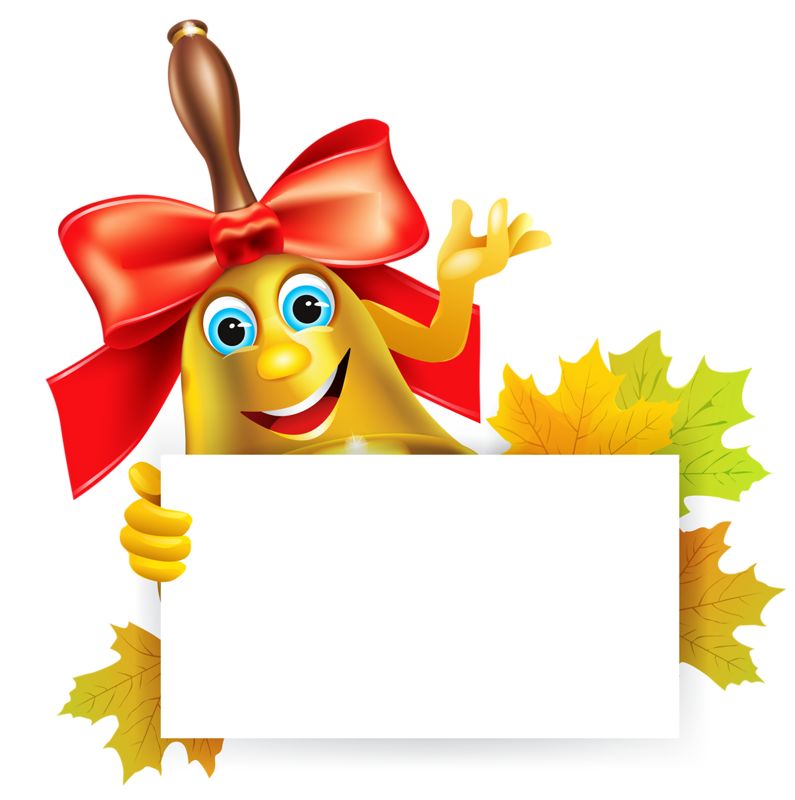 Успішного навчального 
року!